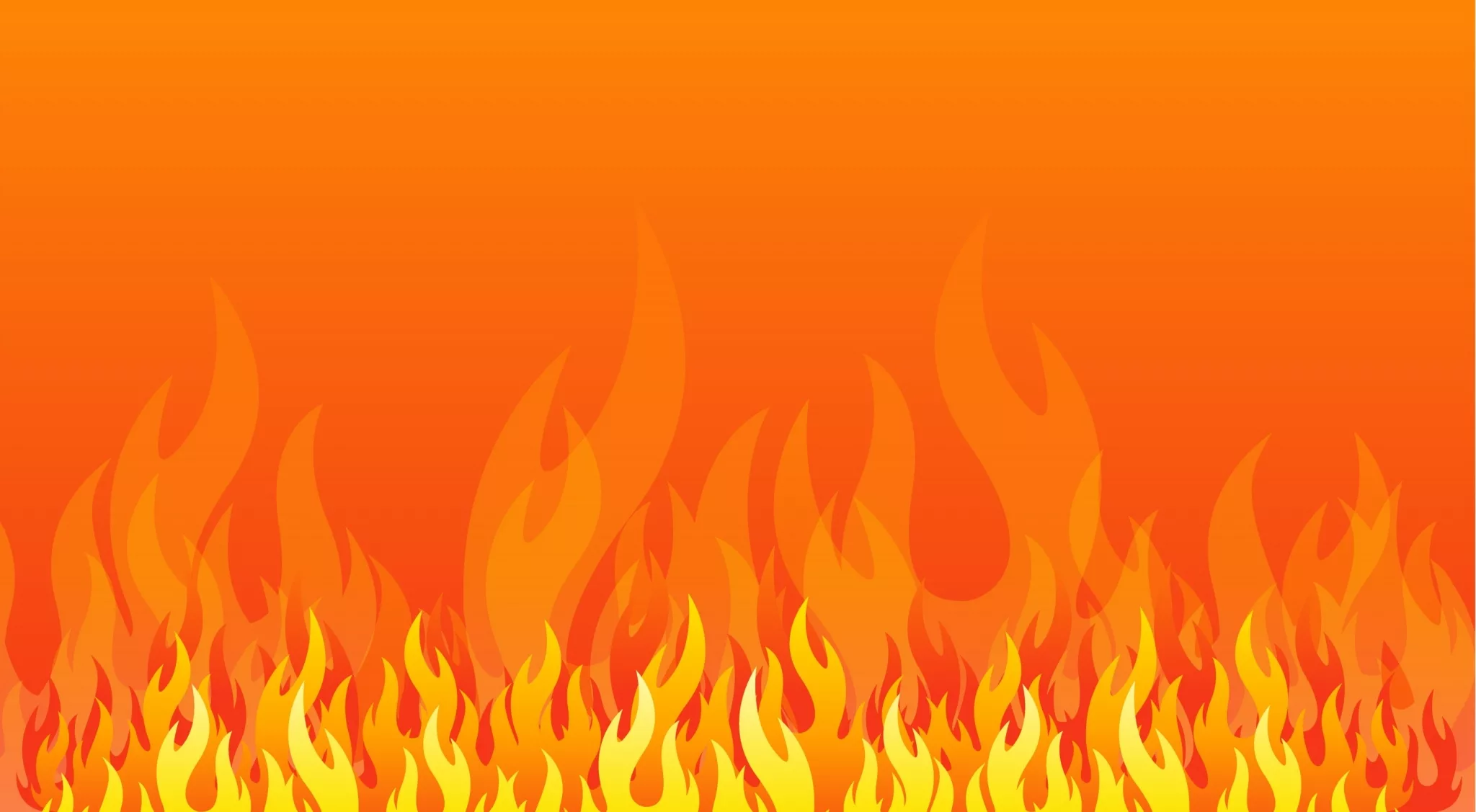 Муниципальное дошкольное  образовательное бюджетное учреждение 
«Великосельский детский сад № 14»


Презентация на тему: 
«Огонь друг или враг»


Подготовила воспитатель  
Огороднова Марина Владимировна

с. Великое
2019 год
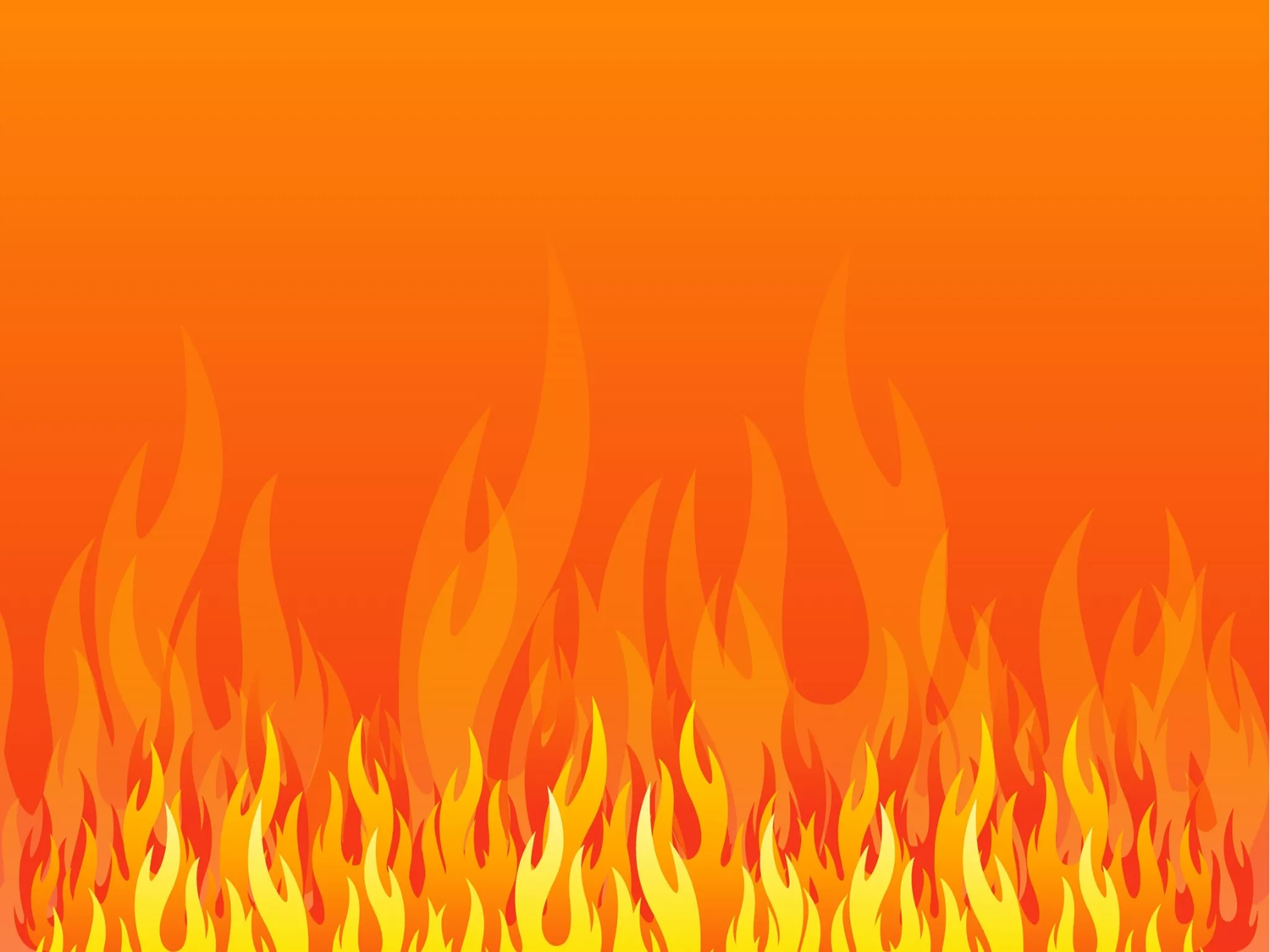 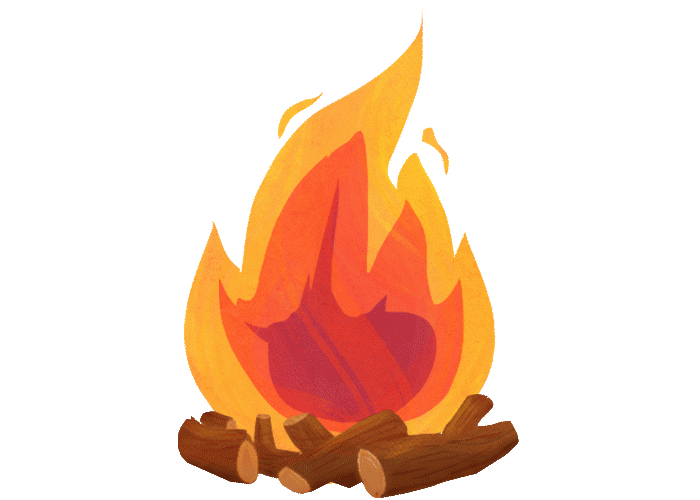 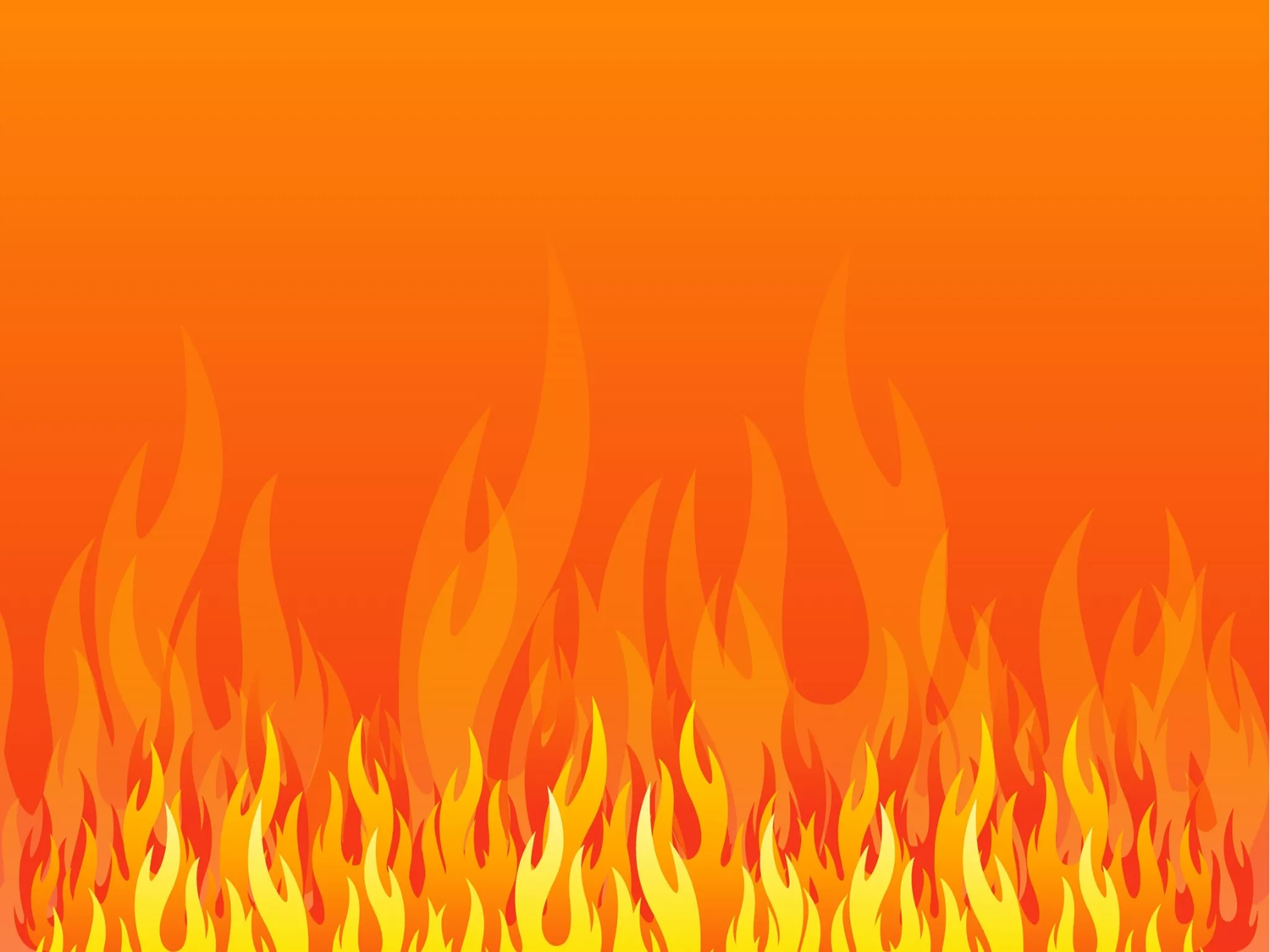 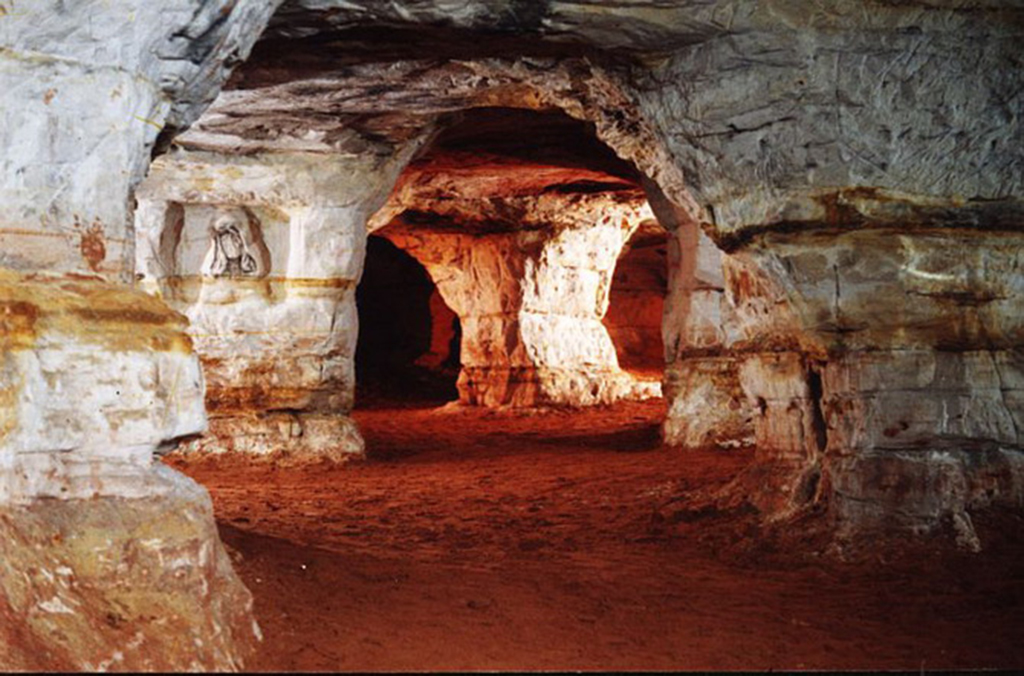 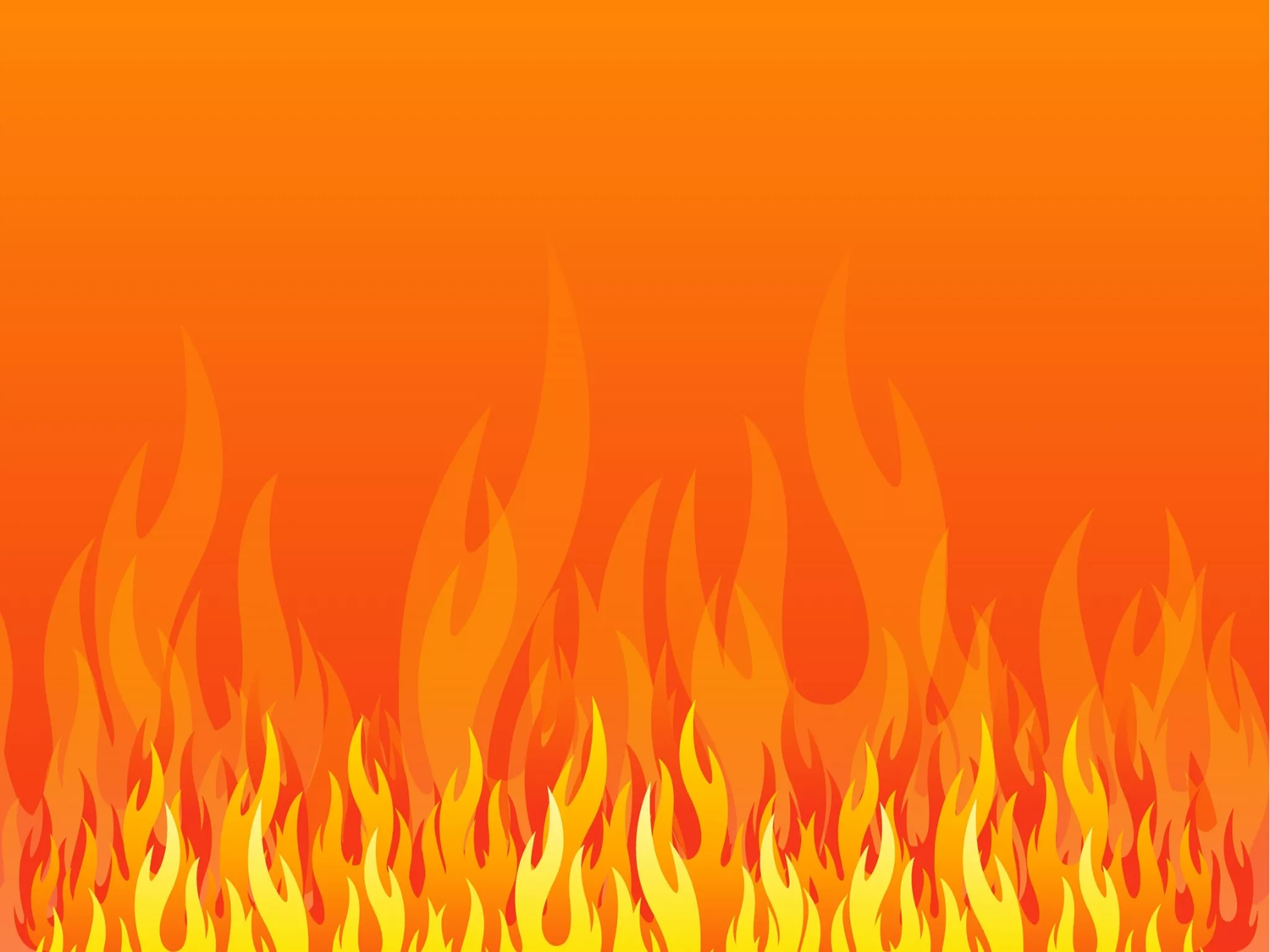 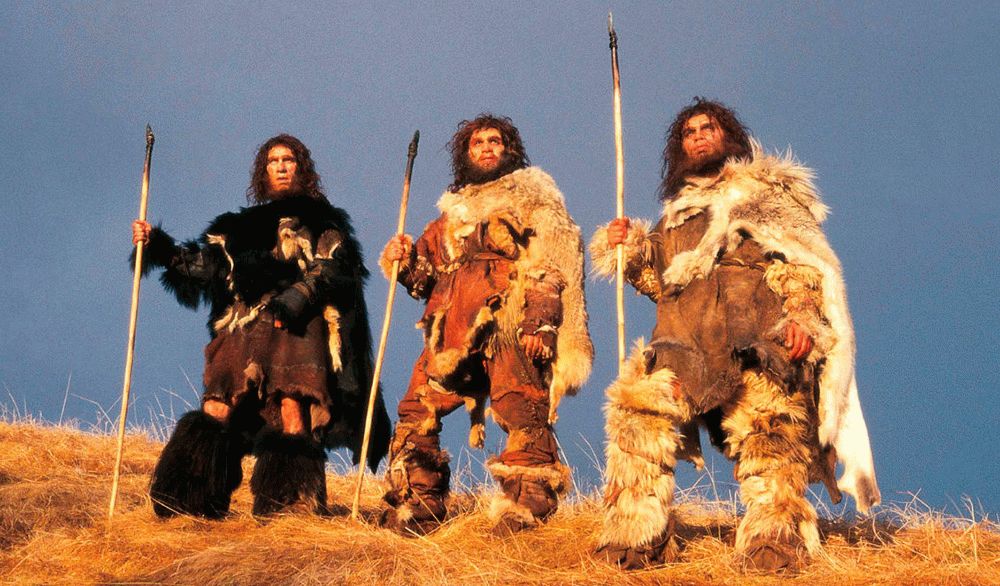 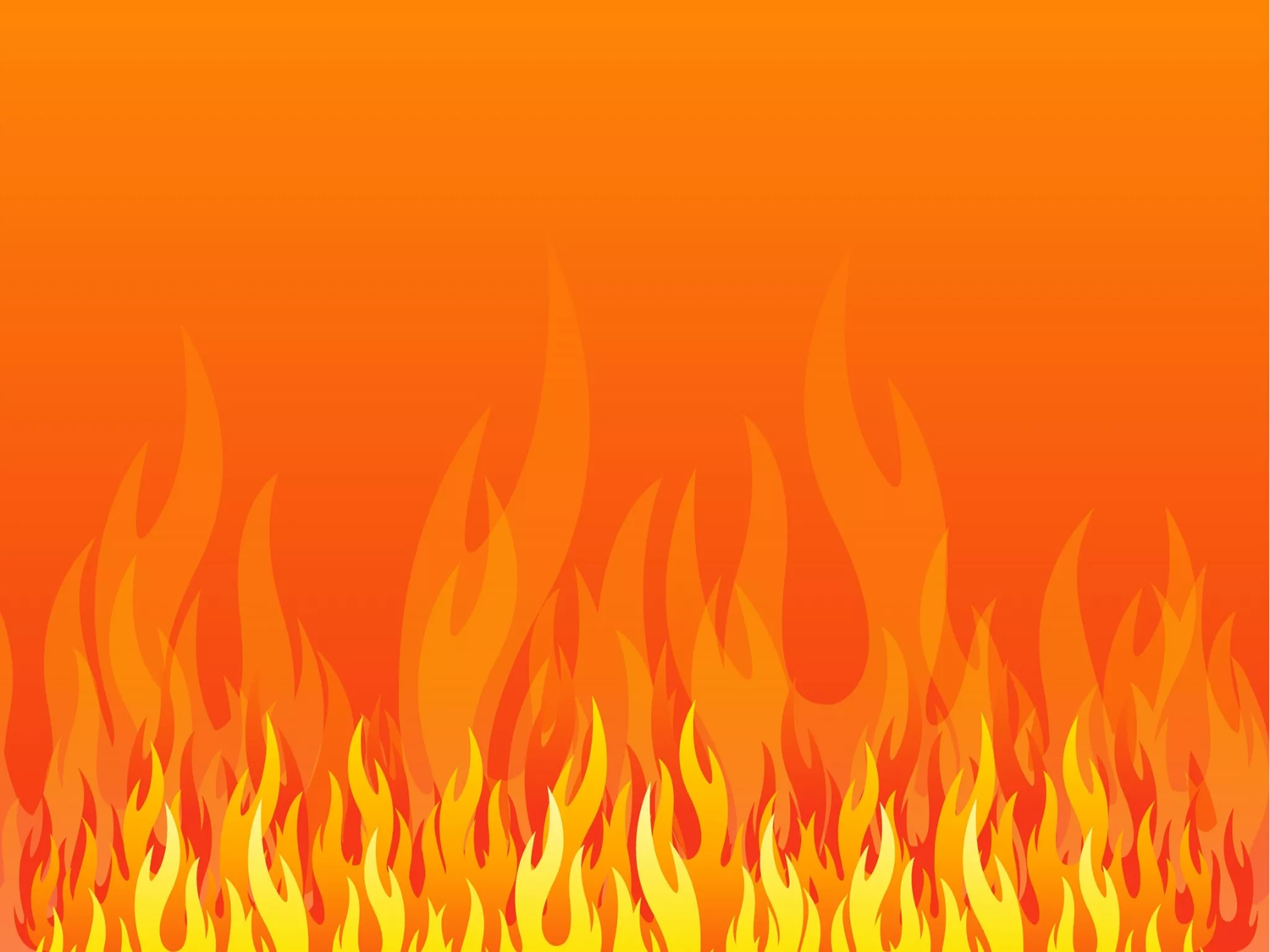 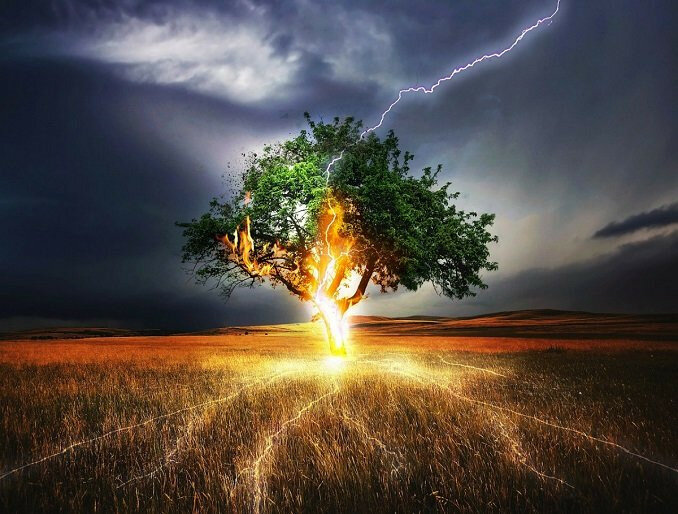 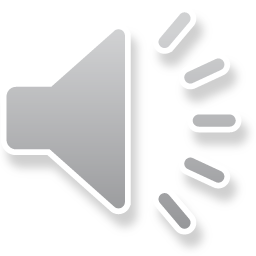 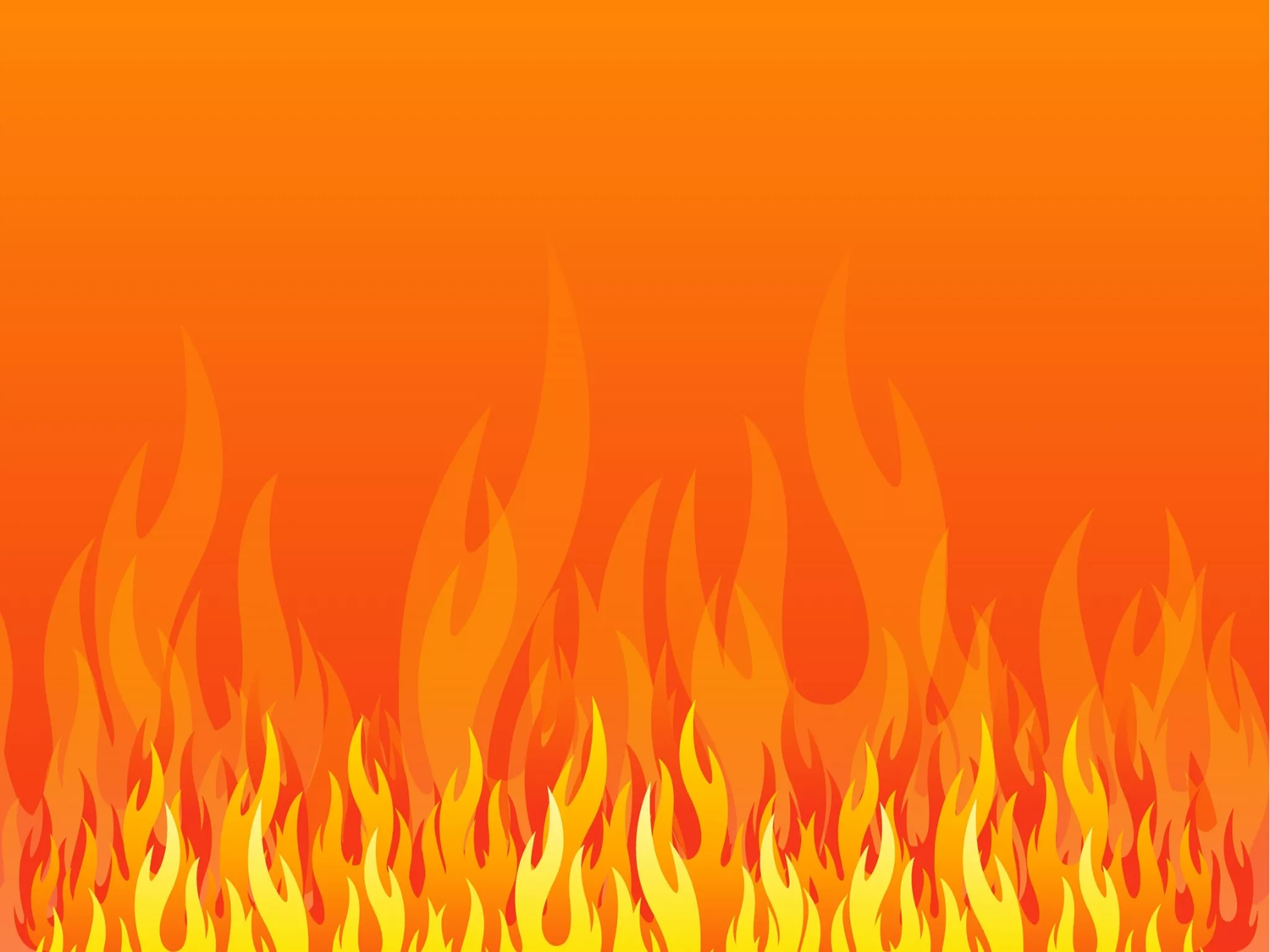 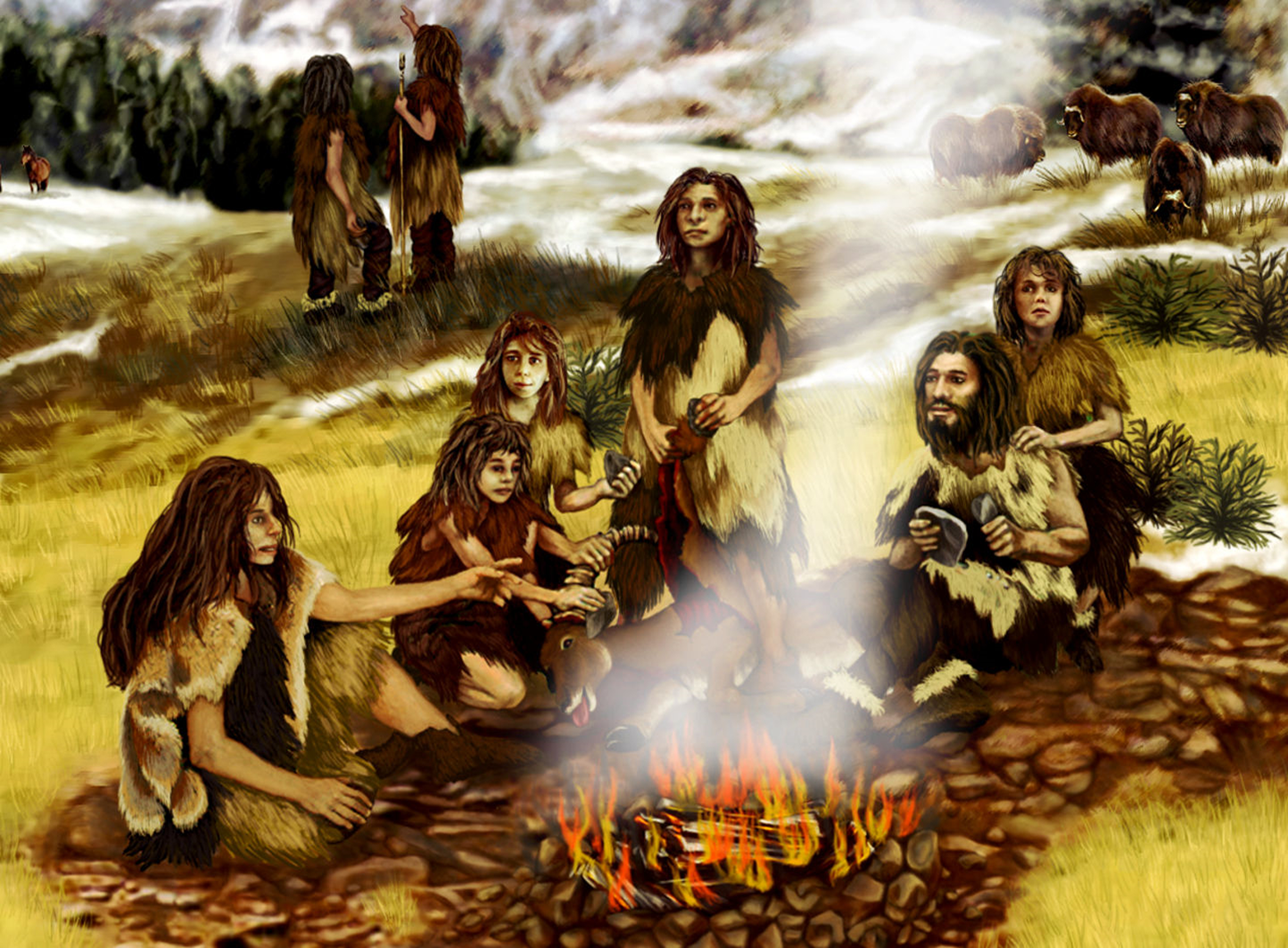 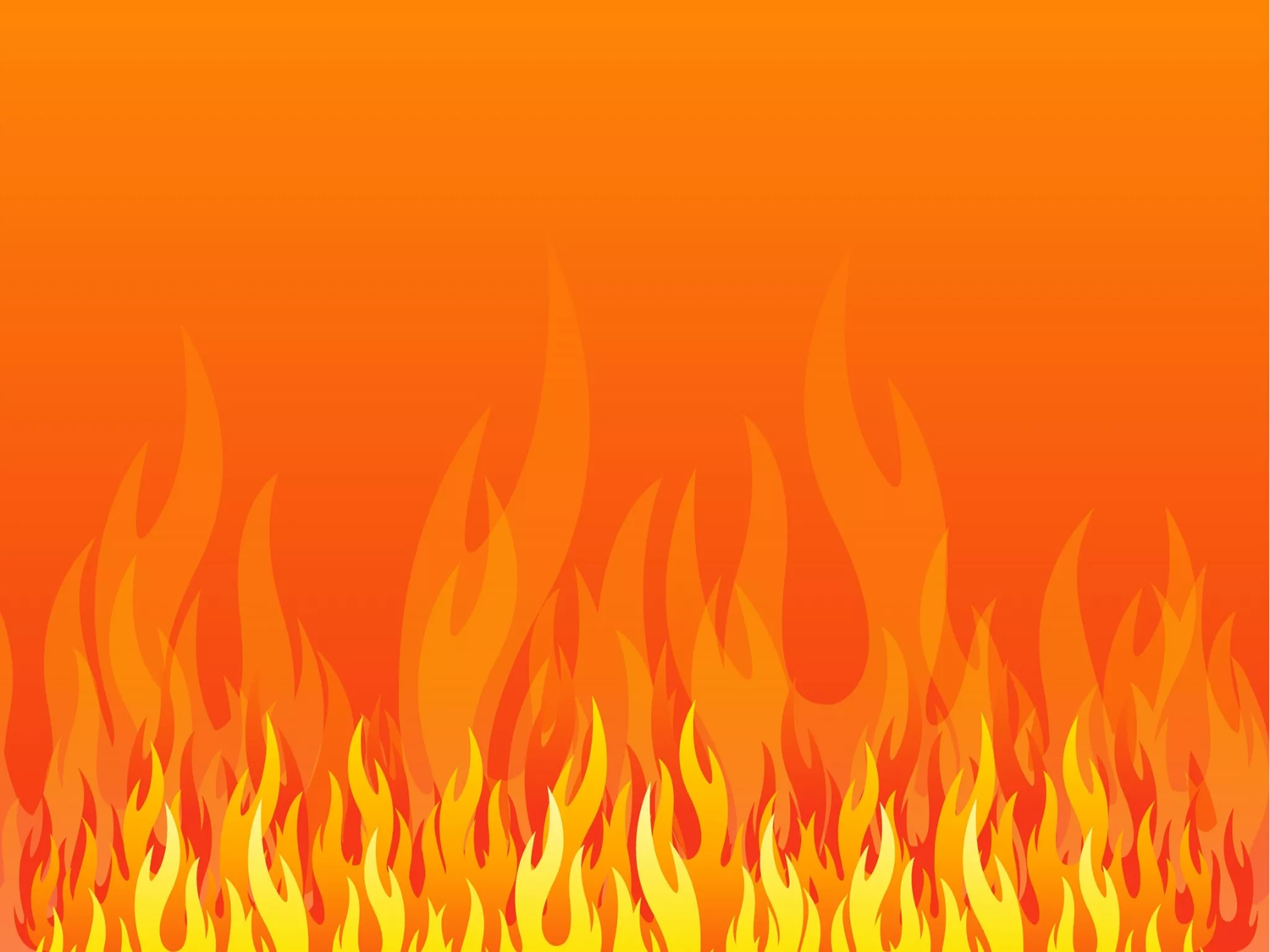 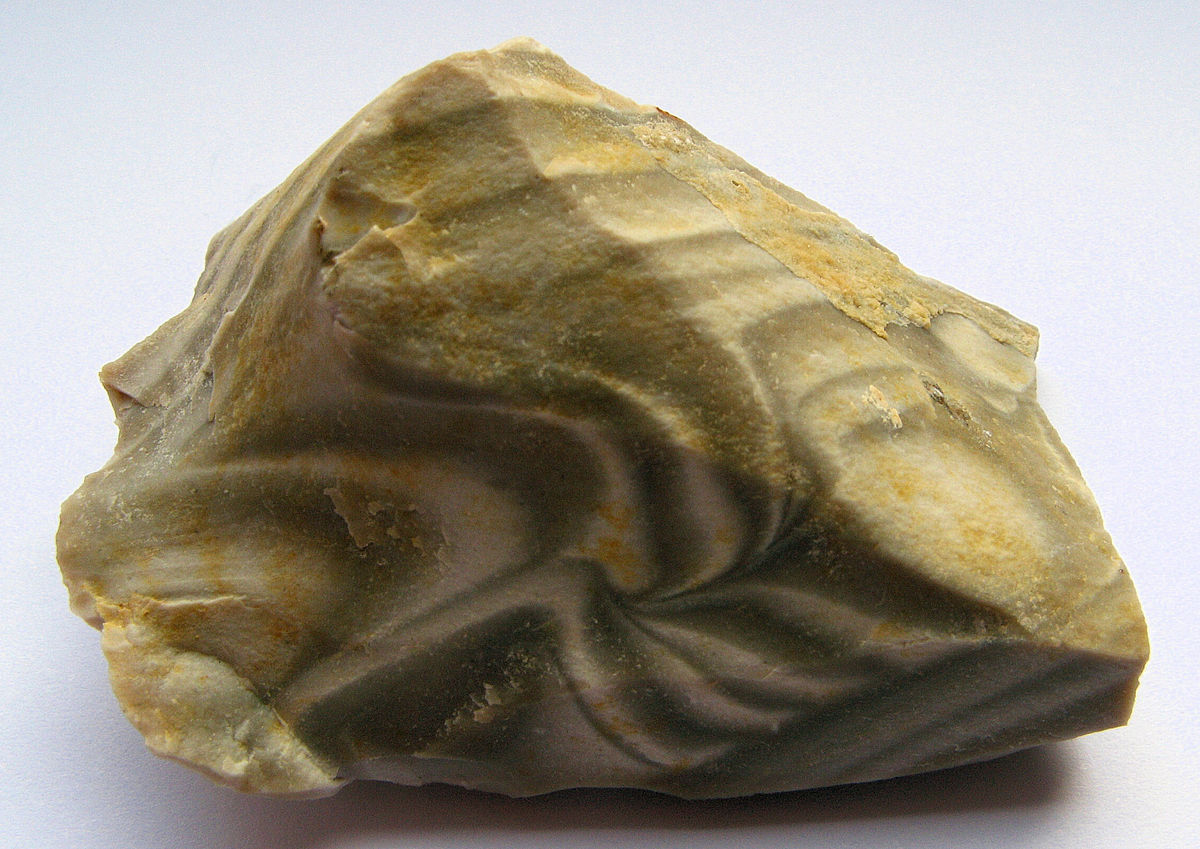 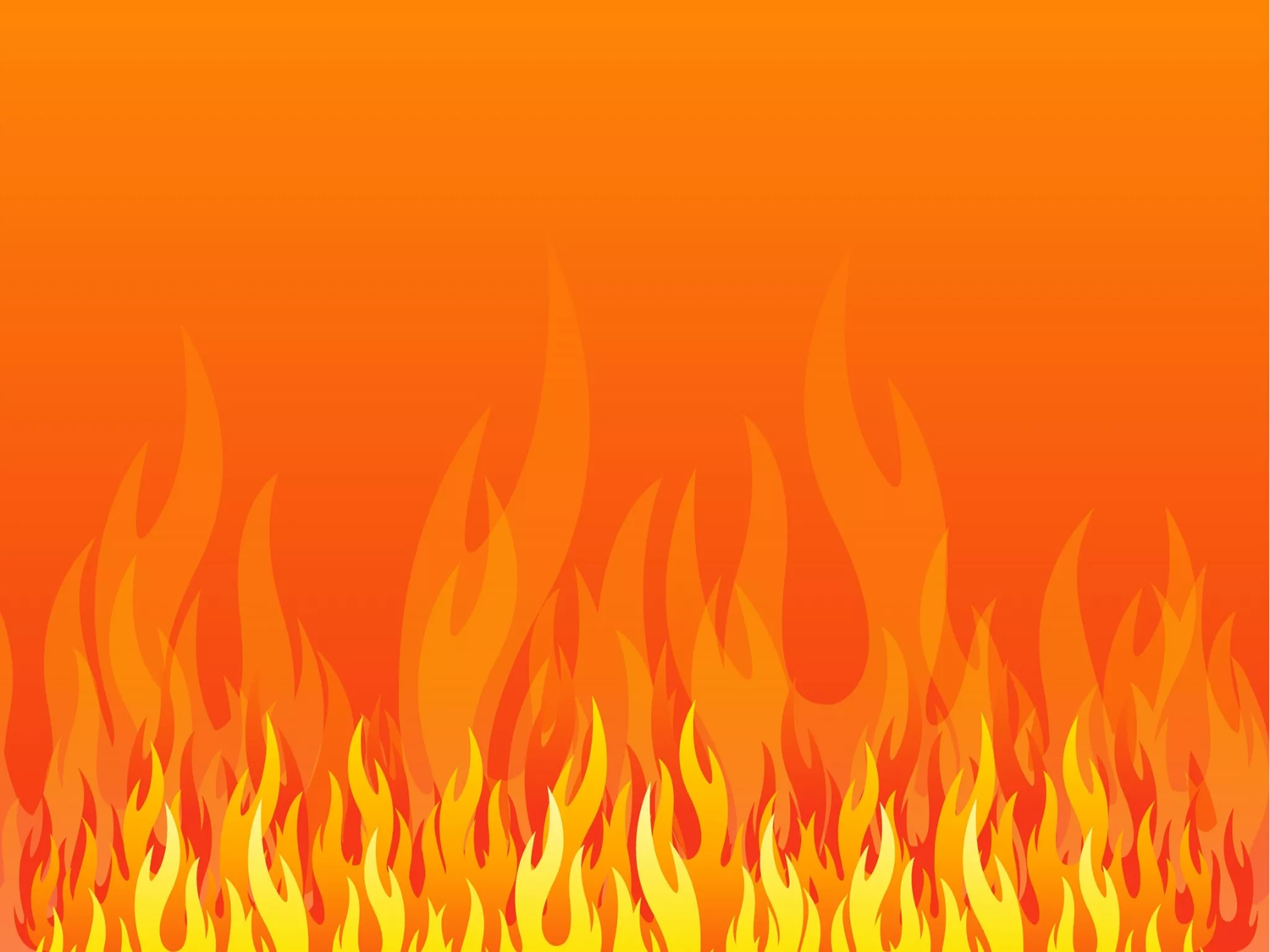 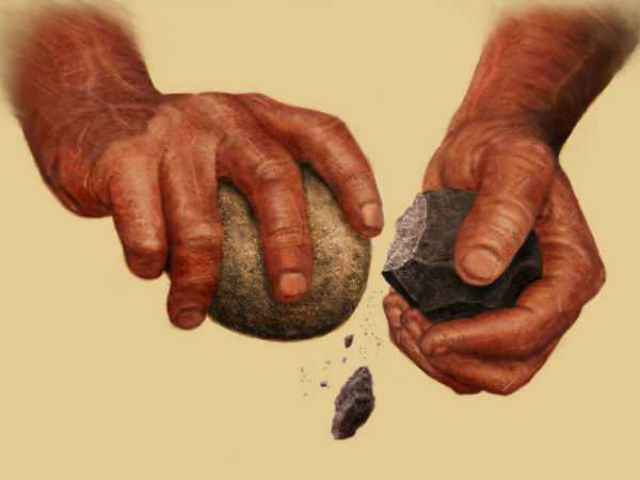 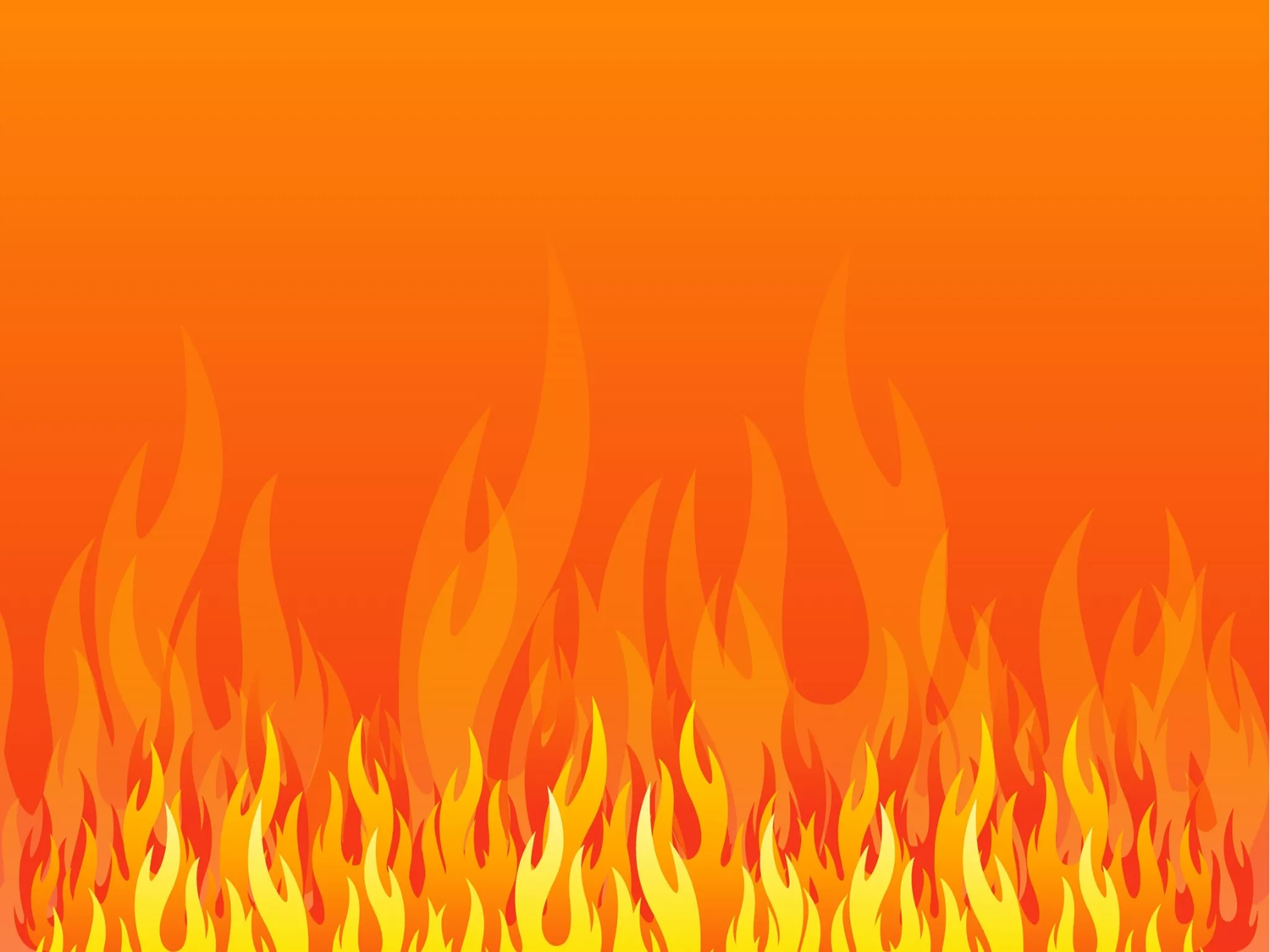 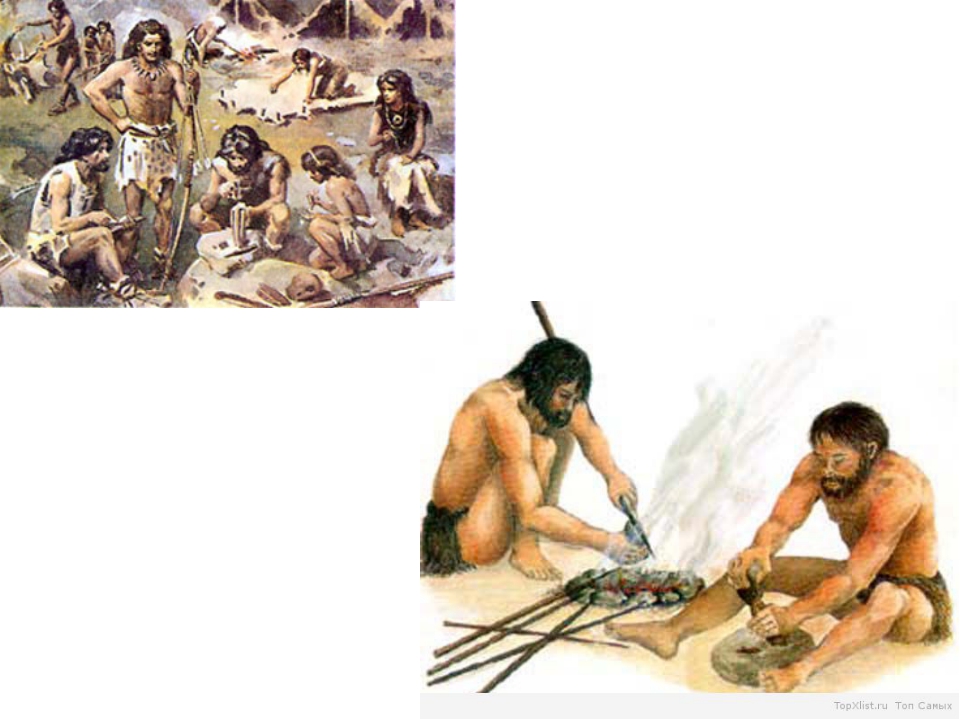 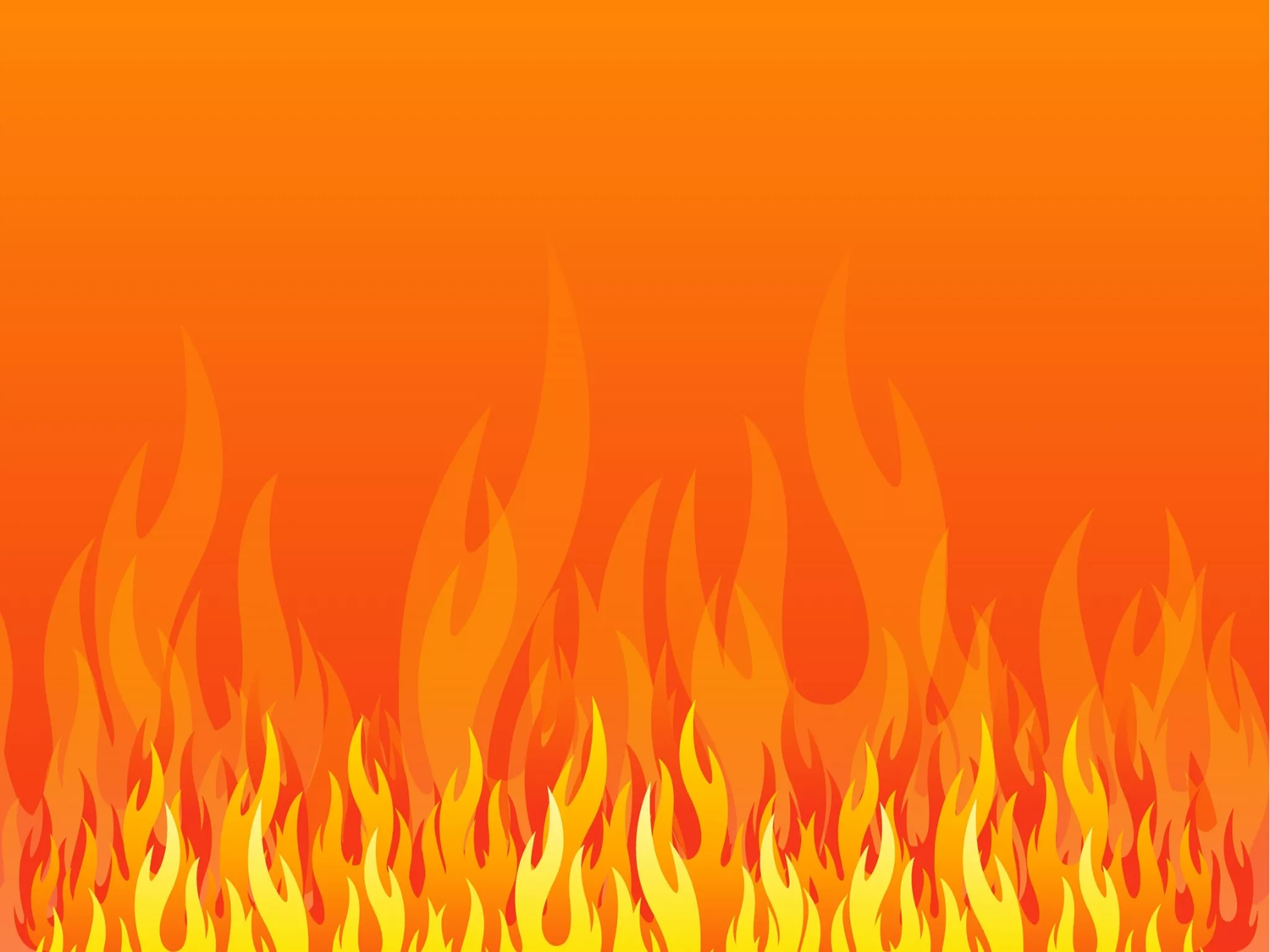 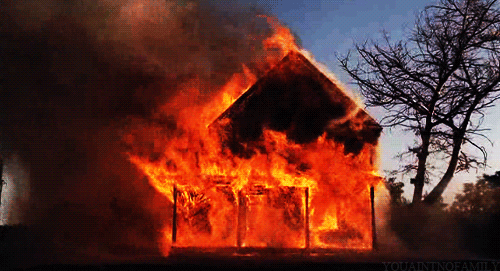 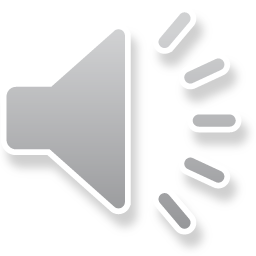 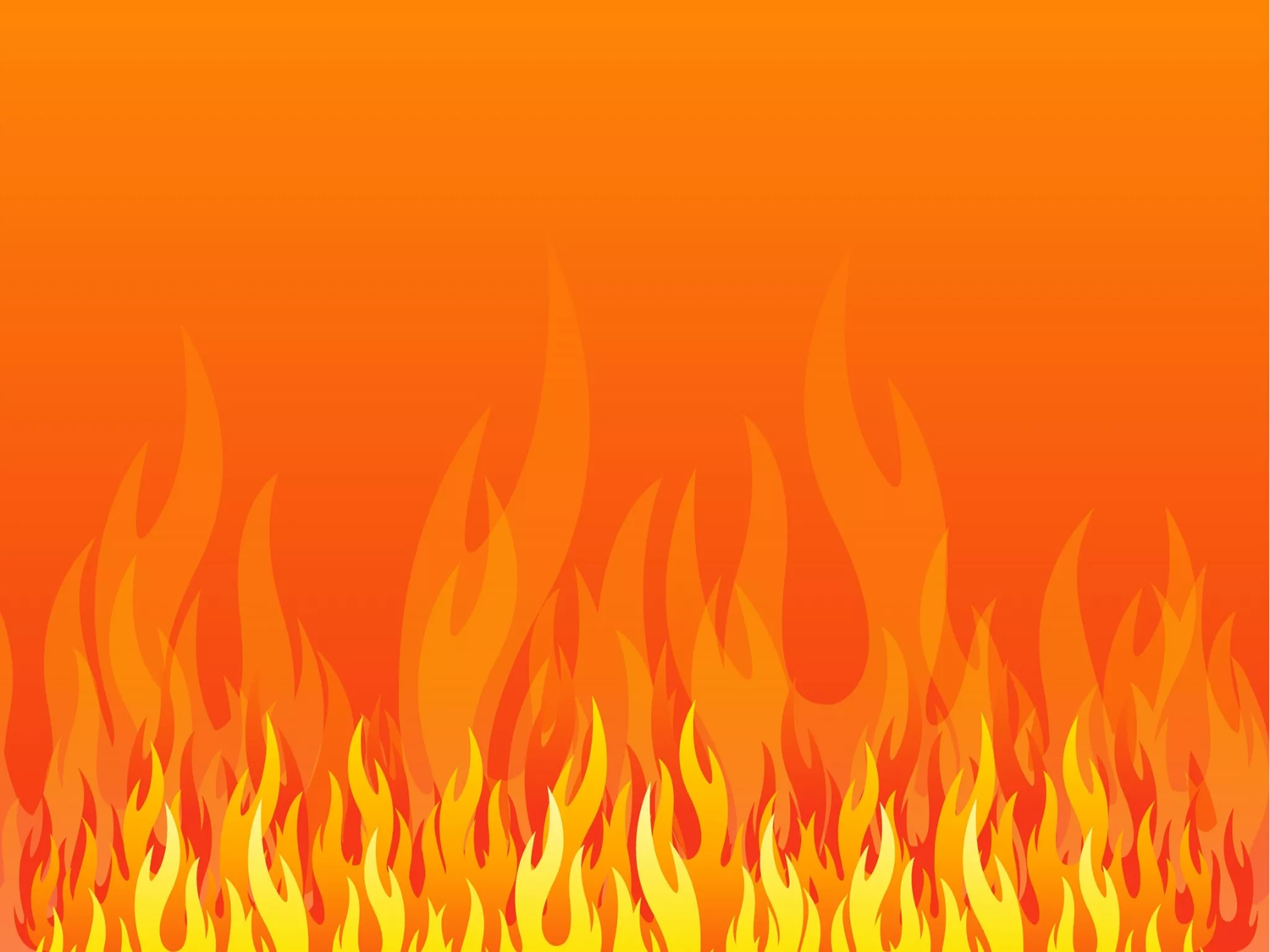 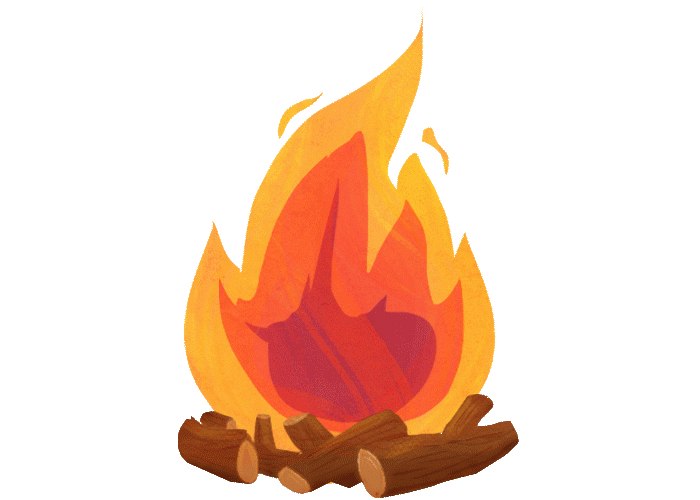 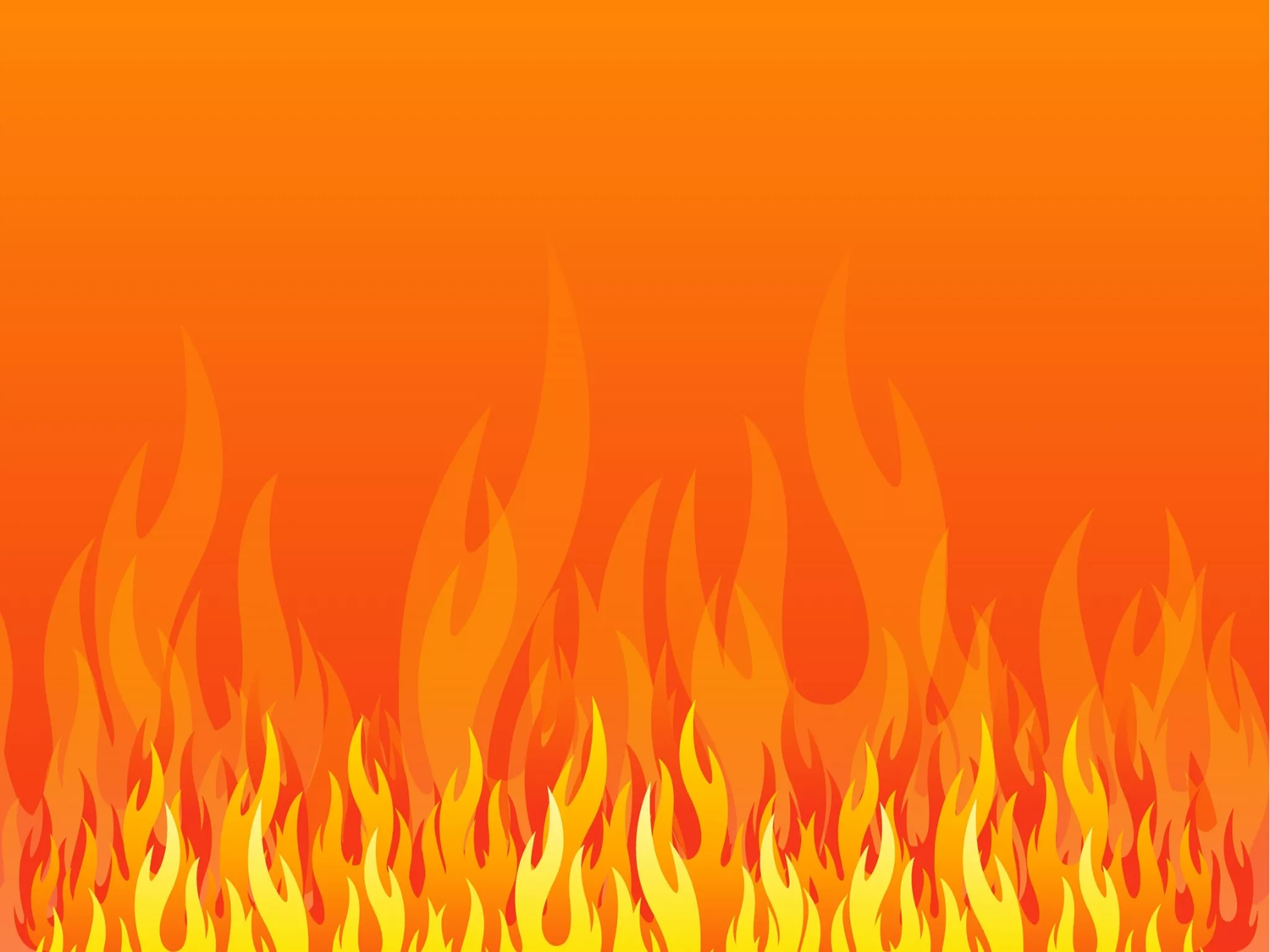 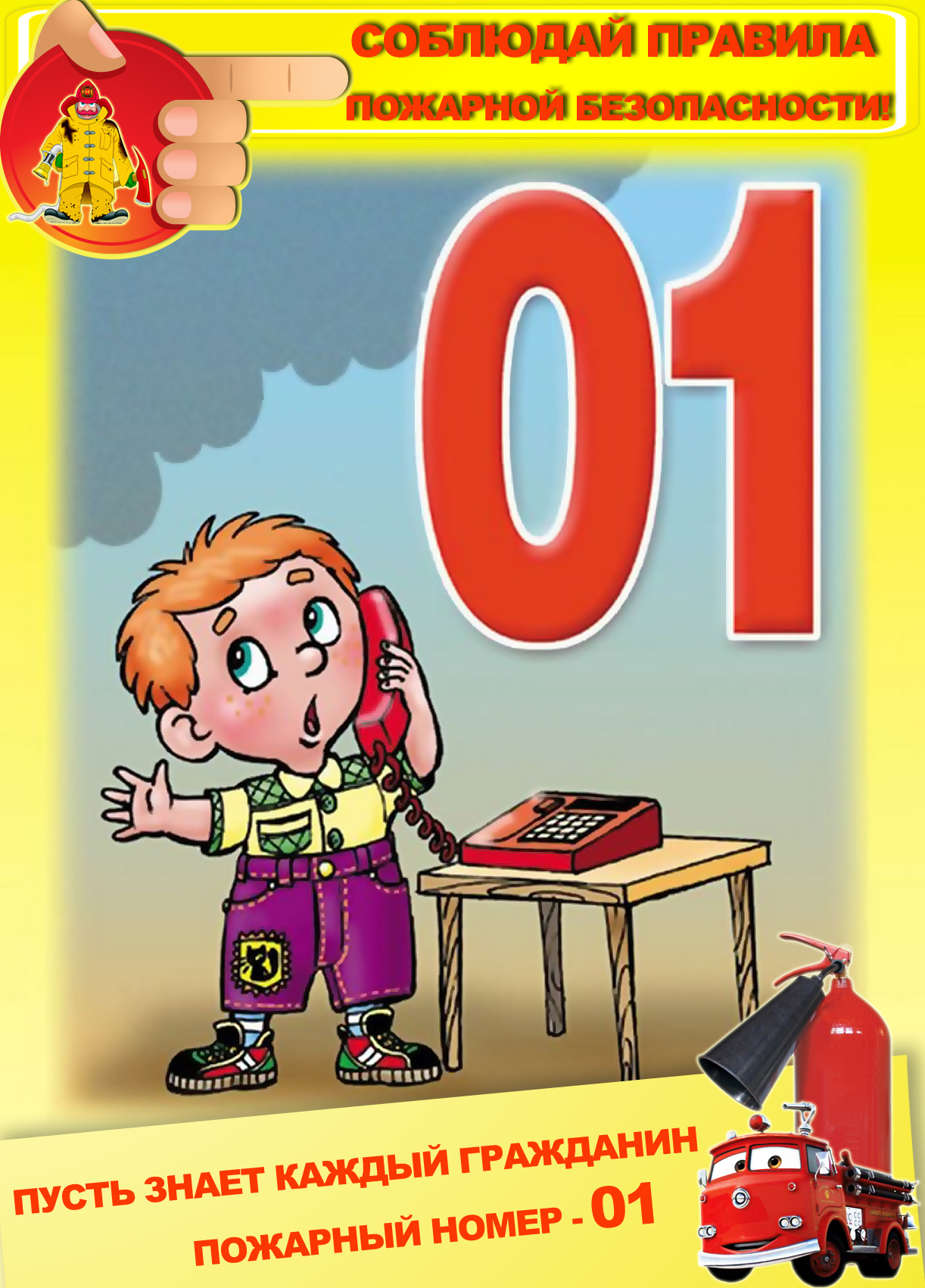